LESSON 5 - WHO CAN WE HELP?
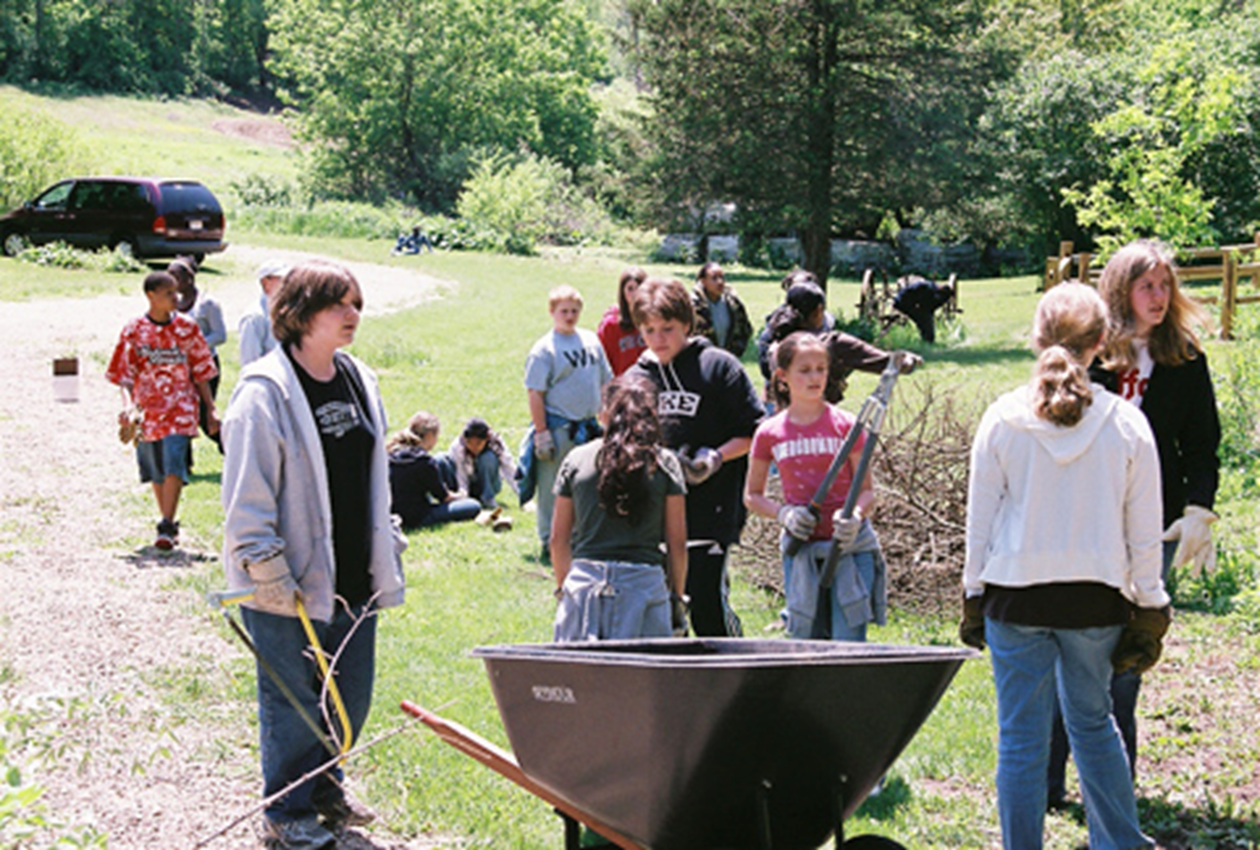 What is a NONPROFIT?
What is a NONPROFIT?
A nonprofit is an organization whose purpose is something other than making a profit.
It’s like if you and your friends started a club where you worked together to do really helpful things for people in your community, without making money for yourselves.
I WANT TO HELP…
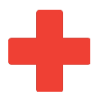 PEOPLE WITH MEDICAL NEEDS
ANIMALS
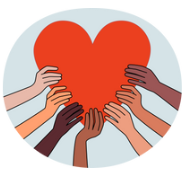 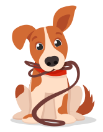 PEOPLE WITH DISABILITIES
OUR SCHOOL
THE ENVIRONMENT
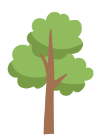 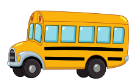 KIDS
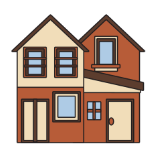 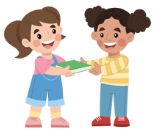 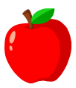 FOOD INSECURITY
HOUSING NEEDS
WE ARE 
PHILANTHROPISTS!!
‹#›